Современные концепции лидерствак.э.н., доцент кафедры международного туризма и гостиничного бизнеса Нежельченко Е.В.к.э.н., доцент кафедры международного туризма и гостиничного бизнеса Ясенок С.Н.
1. Теория черт лидера2. Стили лидерства. Поведенческие концепции лидерства3. Ситуационный подход к лидерству4. Концепция атрибутивного лидерства (причинно-следственный подход к изучению лидерства)5. Харизматическое лидерство6. Психологический обмен как механизм выдвижения в лидеры7. Имплицитная теория8. Лидерство в отечественной литературе
Одной из первых концепций лидерства стала «Теория черт лидерства» или «Теория великого человека». Суть этой концепции заключалась в том, что человек может стать лидером при наличии набора био-социальных характеристик, которые являются врожденными, не подвержены изменениям и пригодны для многих ситуаций. 
В основу этой концепции легли идеи Ф. Гальтона (1822—1911), который разрабатывал теорию о роли наследственных факторов в жизни выдающихся людей. Для определения наследуемости способностей он изучил генеалогию выдающихся людей и установил, что среди их родственников процент талантливых людей (со способностями выше среднего) превышал средний процент среди остального населения.
Теория черт лидера
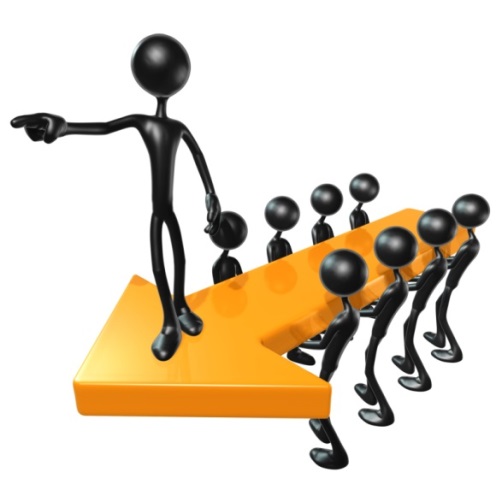 Р. Стогдилл в 1948 г. и Р. Манн в 1959 г. обобщили и сгруппировали все ранее выявленные лидерские качества. 
Р. Стогдилл выделил пять качеств лидера: 
ум или интеллектуальные способности; 
господство или преобладание над другими; 
уверенность в себе; 
активность и энергичность; 
знание дела.
Э. Гизелли более двадцати лет посвятил определению особого набора черт характера и умственных способностей идеального руководителя. Им была создана шкала наиболее важных характеристик руководителя.
У. Беннис, американский консультант, исследовал 90 успешных лидеров и определил следующие четыре группы лидерских качеств:
- управление вниманием, или способность так представить сущность результата, чтобы это было привлекательным для последователей;
- управление значением, или способность так передать значение созданного образа, чтобы они были поняты и приняты последователями;
- управление доверием, или способность построить свою деятельность с таким постоянством, чтобы получить полное доверие подчиненных;
- управление собой, или способность настолько хорошо знать и вовремя признавать свои сильные и слабые стороны, чтобы для усиления своих слабых сторон умело привлекать другие ресурсы, включая ресурсы других людей.
У. Беннис предлагает лидерам делиться властью в организации для создания среды, в которой люди почувствуют значимость и возможность познания того, что они делают, а также то, что они часть этого общего дела. Создаваемая таким образом организационная среда должна вселять в людей силу и энергию через качество работы и посвященность работе.
Последующее изучение привело к выделению четырех групп лидерских качеств: 
- физиологические, 
 психологические или эмоциональные, 
 умственные или интеллектуальные, 
 и личностные деловые.
Стили лидерства. Поведенческие концепции лидерства
Исследование стилей лидерства началось накануне Второй мировой войны и продолжалось до середины 1960-х гг., от описания лидерских характеристик обратились к проблеме описания поведения. Концепция предполагала возможность подготовки лидеров по специально разработанным программам. Фокус в исследованиях сдвинулся от поиска ответа на вопрос, кто является лидером, к ответу на вопрос, что и как лидеры делают.
Наиболее известными концепциями данного типа являются следующие:
•	три стиля руководства;
•	исследования Университета штата Огайо;
•	исследования Мичиганского университета;
•	системы управления (Ликерт);
•	управленческая сетка (Блейк и Моутон);
•	концепция вознаграждения и наказания;
•	заменители лидерства.
Основателем этого направления стал К. Левин. Вопросы, которые интересовали его -это уровень притязаний, групповая динамика, социальная перцепция, игровые ситуации, стремление к успеху и избегание неудач, теория поля, временная перспектива.
Левин К. сформулировал в 30-е годы ХХ в. принципы изучения «жизненного пространства» личности, что стало основой ситуационной традиции исследования лидерства, объяснения и изучения различных форм социального поведения.
Под его руководством группой психологов (Р. Липпитт, Р. Уайт и др.) были проведены эксперименты, позволившие выделить три стиля лидера: авторитарный, демократический и попустительский (или либеральный)
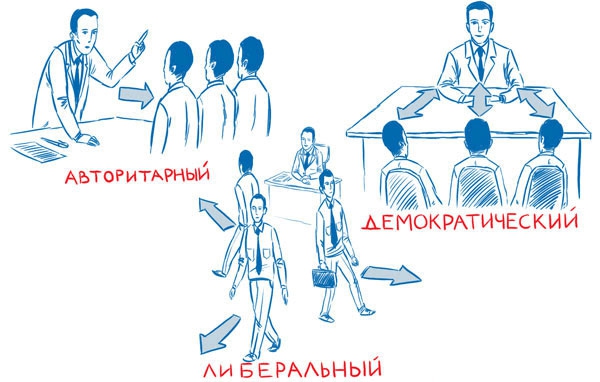 Двухфакторная теория руководства
В основе исследования две переменные:- структура отношений - и отношения в структуре.    Структура отношений - образцы поведения, с помощью которых лидер организует и определяет структуру отношений в группе: определение ролей, установление коммуникационных потоков, правил и процедур работы, ожидаемых результатов.    Отношения в структуре - образцы поведения, отражающие уровень или качество отношений между лидером и последователями: дружественность, взаимное доверие и уважение, симпатия и гармония, чувствительность друг к другу, желание сделать друг другу доброе.
Связь между двумя переменными и критериями эффективности была определена следующим образом.
 Лидеры, поведение которых характеризуется одновременно наличием двух переменных, более эффективны в своей деятельности, чем те, у которых поведение характеризовалось только одной из них. 
Позже выявили, что внимание руководителя 
-к структуре отношений делало выше показатели профессиональности и снижало количество жалоб; 
на отношения в структуре давало низкие показатели профессионализма и прогулов. 
При этом не удавалось установить единственно верного стиля эффективного лидерства, применимого в любых условиях. 
Было сделано два вывода об эффективности: это условия эффективности и факторы эффективности.
Внимание к структуре отношений дает эффективность при соблюдении следующих условий:
- давление, оказываемое кем-то (кроме лидера) с целью получения результатов;
- задание удовлетворяет работников;
- работники зависят от лидера в получении информации и указаний как делать работу;
- работники психологически подготовлены быть полностью инструктированными лидером;
- соблюдается эффективный масштаб управляемости.
Внимание к отношениям обеспечивает эффективность при соблюдении следующих условий:
- задания рутинные и непривлекательные для работников;
- работники готовы к участию в управлении;
- работники должны сами научиться чему-то;
- работники чувствуют, что их участие в принятии решений влияет на уровень выполнения работы;
- не существует значительных различий в статусе между лидером и работниками.
Факторы, определяющие эффективность лидерства:
- организационная культура;
- используемая технология;
- ожидания от использования определенного стиля руководства;
- моральная удовлетворенность от работы с руководителем определенного стиля.
Исследования Мичиганского университета проводились с целю определить различия в поведении эффективных и неэффективных лидеров. 
В основе две переменные: концентрация внимания лидера на работе и на работниках.
Выводы об эффективном лидере:
имеет тенденцию к оказанию поддержки работникам и развитию хороших отношений с ними;
использует групповой, а не индивидуальный подход к управлению работниками;
устанавливает предельно высокий уровень выполнения работы и напряженные задания.
Концепция Р. Ликерта, в которой изучались образцы управления, используемые эффективными лидерами. Было определено, что они уделяют основное внимание человеку и развивают групповой подход. Были выделены две категории лидеров: ориентированные на работников и ориентированные на работу.
   Система I представляет собой ориентированный на выполнение задания, сильно структурированный авторитарный лидерский стиль.
   В противоположность система 4 —это стиль, ориентированный на развитие отношений с подчиненными и групповую, совместную работу с ними. Системы 2 и 3 являются как бы промежуточными стадиями между двумя крайностями, близкими к основным положениям теории «X» и теории «Y» Д. МакГрегора.
   Р. Ликерт характеризует каждую систему по следующим критериям, которые он обозначает как организационные переменные: 
-уровень доверия друг к другу подчиненных и лидера, 
-характер используемой мотивации, 
-характер влияния на подчиненных и взаимодействие с ними.
Уровень доверия лидера к подчиненным и его уверенности в них:
Система 1. Не уверен и не доверяет.
Система 2. Снисходительная уверенность и доверие типа мастер-раб.
Система 3. Значительная уверенность и доверие типа начальник-подчиненный с желанием контролировать.
Система 4. Полная уверенность и доверие во всем.
Характер используемой мотивации:
Система 1. Страх, угрозы, наказания и отдельные вознаграждения.
Система 2. Вознаграждения и в определенной мере наказания.
Система 3. Вознаграждения, отдельные наказания, в некоторой степени привлечение к участию в управлении.
Система 4. Материальное вознаграждение на основе системы стимулирования, разработанной с учетом участия работников в управлении.
Характер влияния на подчиненных и взаимодействие с ними:
Система 1. Слабое взаимодействие, основанное на страхе и недоверии.
Система 2. Слабое взаимодействие с некоторым учетом мнения подчиненных; страх и осторожность у подчиненных.
Система 3. Умеренное взаимодействие с достаточно частым проявлением уверенности в работниках и доверия к ним.
Система 4. Глубокое и дружественное взаимодействие с работниками, высокая уверенность в них и доверие к ним.
Управленческая сетка Блейка и Моутон это матрица, образованная пересечениями двух переменных: на горизонтальной оси – интерес к производству и на вертикальной оси – интерес к людям
Концепция вознаграждения и наказания лидерского поведения основана на положениях теории о закреплении поведения. В рамках этой концепции выделяется четыре типа лидерского поведения в зависимости от применения вознаграждения или наказания.
Лидер рассматривается в качестве человека, управляющего процессом изменения поведения подчиненных в желательном направлении. На практике вознаграждение за достигнутый уровень выполнения работы приводит к превышению работником обычного уровня прилагаемых им усилий и превышению получаемого им удовлетворения от работы.
Наказание за неадекватный уровень выполнения работы, равно как и вознаграждение без учета уровня выполнения работы, по-разному влияет как на прилагаемые усилия, так и на получаемое от работы удовлетворение.
И, наконец, наказание без учета уровня выполнения работы чаще всего отрицательно отражается на качестве работы и удовлетворенности работника.
Концепция заменителей лидерства 
(С. Керр и Дж. Джермейер)
 основывается на том, что определенные обстоятельства могут выступать заменителями лидерства, например, подчиненный, имеющий большой опыт работы и высокий уровень подготовки не нуждается в лидерстве. Самоуправление для таких работников будет более привлекательным, чем указания их лидера.
Ситуационный подход к лидерству
Ситуационный подход сформировался еще до войны, в исследованиях К. Левина, но развитие получил в послевоенных теориях. Основное внимание было обращено на ситуацию, в которой реализуются «лидерские черты». Интерес к ситуации пробуждался постепенно, по мере осознания того факта, что лидерство не сводится исключительно к роли лидера. Ситуация стала рассматриваться как связующее звено между «чертами» личности и эффективностью действий лидера. Эффективность носит вероятностный характер, так как зависит от ситуации. Ситуационный подход исследует взаимодействие различных ситуационных переменных.
Дж. Хемфилл определил это следующим образом: не существует абсолютных лидеров, поскольку эффективное лидерство должно всегда иметь в виду специфические требования, обусловленные природой группы, которая является ведомой.
Наиболее точно суть изменившегося взгляда на лидерство выразил С. Джибб: «Лидерство есть функция личности и социальной ситуации и их обеих во взаимодействии». Структура ситуации представлена на двух уровнях:
на уровне микросоциума - это характеристики последователей, специфика задач, качество и история взаимоотношений лидера с последователями и т. д.
на уровне макросоциума - это факторы экономического, политического, социокультурного характера. 
Учитывается и специфика культуры: индивидуалистическая культура США, Канады, стран северо-запада Европы или коллективистская культура стран Южной Европы, Азии, Африки, Латинской Америки. 
Учитываются особенности социальной системы: демократия в сопоставлении с тоталитаризмом.
Особенности ситуации отражаются на образцах поведения лидеров, в том числе используемых ими стилевых моделях.
Концепции ситуационного подхода
Континуум лидерского поведения Танненбаума-Шмидта. 
В соответствии с данной моделью лидер выбирает один из семи возможных образцов поведения между демократической и авторитарной альтернативами в зависимости от трех факторов: самого лидера, его последователей и создавшейся ситуации.
Модель ситуационного лидерства Фидлера
В модели ситуационного лидерства Фидлера главной проблемой было определение эффективности группы. В основе концепции лежат три ситуационные переменные: 
отношения лидер-последователь; 
структурированность работы 
и лидерская власть.
Фидлер предлагает шкалу характеристик Наименее Предпочитаемого Работника (НПР), которая использовалась им при опросе лидеров. На основании ответов он выделяет лидера с высоким НПР и лидера с низким НПР. Стиль лидерства носит преимущественно постоянный характер и зависит от мотивации лидера на работу или отношения. Он формулирует 8 типов ситуаций.
Модель ситуационного лидерства Харсея и Бланшарда основывается на таком факторе ситуационной переменной, как зрелость последователей профессиональная и психологическая. Выделяется 4 стадии зрелости. Учитывая все многообразие складывающихся ситуаций, формулируется 4 стиля лидерства.
    Модель лидерства «путь – цель» Хауза и Митчелла получила свое развитие в 70-е гг. ХХ в. В основе этой модели мотивационная теория ожиданий, в соответствии с ней определяется и суть эффективности лидера – эффективный лидер тот, кто помогает подчиненным идти к желанной цели. Выделяются ситуационные факторы: характеристики последователей, факторы организационной среды и характеристики системы власти.
Модель ситуационного лидерства Стинсона-Джонсона исследует зависимость между поведением лидера и структурой работы. Интерес руководителя к работе может быть низким и высоким, но при этом действия лидера будут эффективны, так как эффективность деятельности лидера зависит от структурированности работы и потребностей последователей.    Ситуационная модель принятия решений В. Врума, Ф. Йеттона, А. Яго, в основе которой лежит единственный аспект лидерского поведения – это привлечение подчиненных к участию в принятии решений. Модель предлагает использование дерева решений Врума-Яго для определения лидерского стиля, наиболее соответствующего сложившейся ситуации.
Концепция атрибутивного лидерства (причинно-следственный подход к изучению лидерства)
Концепция атрибутивного лидерства или перцептивная активность последователей, основывается на том, что те или иные качества приписываются последователями лидеру, если его действия дают на то основание, и лишь в этом случае могут рассматриваться как оказывающие влияние на процесс лидерства. В рамках этого подхода произошел сдвиг от «черт» лидера. Акцент сместился к атрибуциям последователей, то есть их умозаключениям насчет наличия у лидера этих «черт». У подчиненных есть ясное представление о том, что такое эффективный лидер и как он должен действовать в определенной ситуации. Это явление получило название стереотипного лидерства. Существуют институциональные и национальные стереотипы лидерства.
Трансакционистская парадигма возникает в середине 80-х годов, ее создатель Б. Басс рассматривает лидерство как отношения обмена, сделки между лидером и последователем. Главенствующая роль отводилась лидеру, но его активность не связывалась с внесением существенных изменений в складывавшийся характер внутригруппового взаимодействия.
Харизматическое лидерство
Харизматическое (Харизма гр. Дар) лидерство рассматривается как фактор, усиливающий преобразующее влияние на последователей. Основа харизматического лидерства - это качества лидера, вызывающие восхищение последователей, желание следовать за ним, исполнять его указания. Но эти качества должны быть увидены последователями. У лидера должна присутствовать способность представить последователям мотивирующее к действию видение проблемы, вселить в них уверенность в своих силах.
М. Вебер - основоположник учения о харизме. Исходил из того, что харизмой следует назвать качество личности, признаваемое необычайным, благодаря которому она оценивается как одаренная особыми силами и свойствами, не доступными другим людям.
Ранняя теория харизматического руководства, автором которой является Р. Хаус, рассматривает харизму в системе руководитель-подчиненный. В основе два предположения: наличие у лидера специфических личностных и поведенческих характеристик и поведенческие индикаторы подчиненных.
Поведенческая теория харизмы, авторами которой являются Д. Конджер, Р. Канунго рассматривает харизму как атрибутивный феномен, старается освободить харизму от ауры мистицизма, рассмотреть ее в контексте поведенческого процесса.
Современный этап развития харизматического подхода характеризуется появлением драматической модели, в основе которой лежит управление впечатлениями и построение имиджа. Таким образом, харизма лидера это фактор, усиливающий его преобразующее влияние на последователей. Основа харизматичного лидерства это качества («черты») лидера, вызывающие восхищение последователей, возбуждающие желание следовать за ним, исполнять его указания. Условия реализации харизматического лидерства – качества должны быть увидены последователями, лидер должен быть способен представить последователям, мотивирующее к действию, видение проблемы, вселить в них уверенность в своих силах.
На смену приходит трансформационная парадигма, где лидерство рассматривается как процесс преобразования существующей реальности, так и как процесс создания нового. Это процесс активного перевода людей и организаций из мира консервативных традиций в мир инноваций, процесс своеобразного выхода за пределы ожидаемого.Реализуется в практике эффективного предпринимательского менеджмента. Данная парадигма основывается на принципах максимальной активизации психологических ресурсов человека и раскрытие его творческих возможностей.
Психологический обмен как механизм выдвижения в лидеры
Выделяют три разновидности психологического обмена как механизма лидерства:
1) Обмен в контексте трансакционистского подхода к лидерству. Основоположник – Е. Холландер, рассматривает лидерство как отношение обмена между лидером и последователями.
Термин «трансакция» в данном контексте означает более активную роль последователей во взаимоотношениях обмена с лидером, включая двустороннее влияние.
Суть трансакционистского подхода. Лидер предоставляет последователям ряд вознаграждений: организации их действий, разъяснения им специфики ситуации, ориентировки в направлении приложения усилий, внимания к людям.
Своей активностью лидер способствует достижению групповых целей. Отвечая взаимностью на действия лидера, последователи также вознаграждают его: выражают ему признание, уважение, проявляют готовность к принятию его влияния.
Иными словами, лидер что-то отдает последователям и что-то получает от них взамен, лидер содействует успеху группы в решении задачи и справедливости во взаимоотношениях ее членов в обмен на уважение с их стороны и принятие его влияния.
Результатом подобного обмена является возрастание легитимности лидерской роли, способствующее, в свою очередь, усилению влияния лидера и одобрению его влияния последователями.
Характеристики необходимые для успешного выполнения роли лидера:
•      компетентность в групповой деятельности;
•      мотивация относительно группы и ее задач.
• заинтересованность в групповой деятельности и заинтересованность в членах группы.
Обмен как проявление идиосинкразического кредита.
         Обмен в данном случае рассматривается как- своеобразное разрешение группы на девиантное поведение, т.е. отклоняющееся от групповых норм, или, как в данной концепции, идиосинкразическое. В психологии термин идиосинкразия используется метафорически, для обозначения психологической несовместимости, непереносимости людьми друг друга. Идиосинкразия может символизировать повышенную уязвимость человека и его потребность в большей безопасности. Позитивные аспекты: способность окружать себя поддержкой, способность не оставаться в одиночестве. «Положительная идиосинкразия» - приязненное отношение к предмету, явление, когда предмет вызывает приятные чувства.
          В рамках данной концепции, суть идеосинкразического кредита заключается в следующем. Действия лидера на благо группы как бы обмениваются на предоставляемое ему со стороны группы право на нонконформное поведение в форме инноваций и связанное с ним влияние на последователей.
          Кредит дается лидеру: пропорционально его прошлому вкладу в достижение групповых целей, для инновационных действий в связи с ожиданиями, связываемыми с лидерской ролью. Величина кредита зависит от способа достижения им лидерской роли: путем выборов или путем назначения. Экспериментально показано преимущество выбранных лидеров: последователи именно их влияние готовы принимать гораздо охотнее и именно от их действий ожидают большего успеха. Правда, в случае неудачи выбранного лидера оптимистичные ожидания последователей легко могут смениться глубоким разочарованием.
           Ценностный обмен как механизм выдвижения в позицию лидера. Ценностный обмен в данном контексте выступает как эффективная реализация членами группы ценностных, характеристик (один из «предметов» обмена) приносит им авторитет и признание (другой «предмет» обмена). Ценность рассматривается как материальный или нематериальный предмет, представляющий значимость для человека, т. е. способный удовлетворять его потребности, отвечать его интересам.
           Ценности во внутригрупповом взаимодействии это - значимые характеристики членов группы, реализуемые в ходе решения задач с пользой для отдельных партнеров и группы в целом: свойства личности, умения, опыт, связи.
           Психологическое содержание ценностного обмена, состоит в обоюдном удовлетворении сторонами социальных потребностей друг друга путем взаимного предоставления каждой из сторон соответствующих ценностей. Под цeнностным вкладом понимаются любые полезные действия, адресованные как отдельным членам группы, так и группе в целом и имеющие самые разные формы проявления.
          Два уровня ценностного обмена, отвечающих разным этапам жизни группы:
Диадный (соответствует начальному периоду жизни группы, когда она еще не сложилась как целое);
Групповой (соответствует периоду жизни сложившейся группы).
Имплицитная теория
Имплицитный ‑ подразумеваемый, неявный. В основе имплицитной теории лежат процессы социальной перцепции означающее склонность людей усматривать связь между определенными человеческими типами и личностными чертами. Суть теории заключается в том, что люди воспринимаются в группах как лидеры, в той степени, в какой их характеристики соответствуют представлениям других о лидере.
Вводится такое понятие как прототипы лидерства это абстрактные представления о лидере, позволяющие судить о степени соответствия члена группы лидерской роли.
Выделяют три иерархических уровня прототипов лидерства:
Наивысший - наиболее общие категории (например, лидер в сравнении с нелидером ).
Средний - дифференцированные категории в зависимости от сфер деятельности лидеров (например, лидеры в спорте, бизнесе, в вооруженных силах и т.д.).
Низший - дифференциация лидеров в рамках конкретной предметной области (например, дифференциация военных лидеров по званию).
Все вышесказанное позволяет рассматривать «имплицитную теорию» лидерства в качестве механизма выдвижения в позицию лидера, дополняющего действие поведенческого механизма - психологического обмена.
Подводя итог можно сказать, что лидерство сложное явление, включающее в себя много нюансов. Р. Стогдилл изучая все многообразие лидерских концепций, предложил свою классификацию определений лидерства:•	Центр групповых интересов.•	Проявление личностных черт.•	Искусство достижения согласия.•	Действие и поведение.•	Инструмент достижения цели и желаемого результата.•	Взаимодействие.•	Умение 20убеждать.•	Осуществление влияния.•	Властные отношения.•	Дифференциация ролей.•	Инициация или конструирование структуры группы.Знакомство с представленными выше трактовками лидерства позволяет сделать ряд выводов:•	в англоязычной литературе не существует абсолютно единого понимания лидерства;•	различия концептуального характера, сложность, многоаспектность феномена, диктуют акцентировку исследователями различных его сторон;•	доминирующим в последние десятилетия является понимание лидерства как процесса влияния, в конкретизации этого процесса (например, в объяснении источника влияния, цели попыток влияния, способа его осуществления и т.д.) между исследователями обнаруживаются определенные расхождения;•	лидерство рассматривается и как преимущественно психологический по своей сути феномен (например, в понимании Р. Хогана с соавторами), и как феномен с заметным преобладанием элементов директивности, власти (например, в понимании Ф. Фидлера или Г. Юкла и Д. Ван Флита).
Лидерство в отечественной литературе
Одним из первых в отечественной литературе развернутый анализ феноменов лидерства и руководства провел Б. Д. Парыгин, обративший внимание на следующие различия между ними.
        Руководство - процесс правовой организации и управления совместной деятельностью членов коллектива, осуществляемый руководителем как посредником социального контроля и власти.
        Лидерство - процесс внутренней социально-психологической организации и управления общением и деятельностью членов малой группы и коллектива, осуществляемый лидером как субъектом спонтанно формирующихся в межличностных отношениях групповых норм и ожиданий.
         В концепции Б.Д. Парыгина лидерство и руководство различаются по сфере влияния: лидерство регулирует внутригрупповые отношений, носящих неофициальный характер, руководство регулирует отношения в рамках организации. Различаются они и по источнику происхождения: лидерство это феномен микросреды, а руководство элемент макросреды. Лидерство возникает и функционирует преимущественно стихийно, а руководство это целенаправленная и контролируемая деятельность. Лидерство менее стабильно, подвержено перепадам во мнениях и настроениях группы, руководство более стабильно. Лидерство характеризуется отсутствием системы санкций, а для руководства характерно применение системы санкций. Что касается процесса принятия решений, то в случае с лидерством, зависит от лидера, а в руководстве процесс принятия решений носит более сложный и опосредованный характер.
         Не смотря на множество различий, в феноменах лидерства и руководства есть много общего. Функционально это две стороны единого процесса управления людьми.
         Они тождественны в своем управленческом выражении: «вертикальные» отношение «лидер–последователь» и «руководитель–подчиненный» Реализация влияния происходит в системе неформальных (психологических) отношений. Элементы сходства указывают на возможность взаимоперехода. Лидерство при определенных условиях способно перерасти в руководство и наоборот.
         Переход лидерства в руководство происходит, когда неформальные объединения людей трансформируются в организации с закрепленным официальным статусом, а их лидеры становились руководителями. В российской истории, это например Бехтерев Владимир Михайлович (1857-1927) русский невролог, психиатр и психолог. Он становится основателем, организатором, и впоследствии руководителем, психоневрологического института (ныне институт им. Бехтерева) и института по изучению мозга и психической деятельности человека. Ему принадлежат фундаментальные труды по анатомии, физиологии и патологии нервной системы, исследования лечебного применения гипноза.
Мичурин Иван Владимирович (1855 — 1935) российский селекционер, ставший автором многих сортов плодово-ягодных культур, почетный член АН СССР (1935), академик ВАСХНИЛ (1935). Заслуги Мичурина в 1912 году были отмечены орденом святой Анны третьей степени. В советское время он стал культовой фигурой.
        На уровне больших групп типа национальных, религиозных и иных движений, лидеры которых в целом ряде стран «третьего мира» стали затем руководителями своих государств в президентском ранге. Кастро Фидель, кубинский государственный деятель, со студенческих лет принимал активное участие в революционном движении. За границей (в США и Мексике) Кастро организовал «Движение 26 июля», затем организовал Повстанческую армию, которая в течение 1956-58 распространила свои действия на другие районы Кубы и сумела разгромить правительственные войска. 1 января 1959 повстанцы вступили в Гавану. Кастро сформировал новое правительство Кубы из числа своих соратников-революционеров и возглавил его.
        Ганди Мохандас Карамчанд (1869 - 1948) индийский общественно-политический деятель, прозван Махатмой («Великой душой»). В 1904. он основал общину, жители которой вместе обрабатывали землю и выпускали известную по всей стране газету «Индийское мнение». Ганди выдвинул принцип сопротивления — сатьяграху (упорство в истине) — ненасильственное неповиновение и саботаж. Ганди вступил в Индийский национальный конгресс (ИНК) и сразу же стал одним из его лидеров.
        Может иметь место и обратный процесс переход руководства в лидерство. В стабильной организации руководитель любого ранга может одновременно являться лидером. Должность руководителя дает ее обладателю преимущество над остальными членами коллектива, усиливая его лидерский потенциал.
         Отдельные виды лидерства трудно отличить от руководства, например политическое лидерство или организационное лидерство.
        Таким образом, управленческую деятельность может осуществлять не только руководитель, но и лидер. Социально приемлемым и эффективным в современных условиях является руководство людьми, осуществляемое в форме лидерства. В идеале эти две роли выполняет один и тот же человек, но так, к сожалению, бывает не всегда.
         Чем же отличается руковoдитель-лидер от руководителя-администратора? Самое главное заключается в том, что лидер не командует, а ведет людей за собой на решение общих для данного коллектива проблем. Он способность быть организатором совместной деятельности: формулирует задачу, принимает ответственность за создание условий ее решения; планирует работу с учетом интересов и возможностей каждого члена коллектива; использует для принятия коллективных решений мнения и предложения, противоположные собственной позиции; обладает способностями и умениями делать организуемые им дела интересными и привлекательными для других людей.
        Он должен обладать чуткостью и проницательностью, доверять людям, уметь выслушать людей. Для лидера важно обладать представительскими способностями. Лидер способен вовлекать людей в деятельность, не отдавая прямых распоряжений и команд; он обладает неформальным авторитетом (ему подчинялись бы, за ним бы шли, даже если бы он не имел никакого руководящего поста).
         Как добиться соединения двух ролей в одном человеке? Над этой проблемой уже не один год трудятся психологи и руководители. Многое зависит от актуализации тех или иных функций в деятельности конкретного руководителя.